Communication Networks ILecture 11Advanced Computer Networks (ACN)  545
Mr. Thilak de Silva.
BSc. Eng., MSc, CEng, FIE(SL), FIET(UK), CITP(UK), MBCS(UK), MIEEE (USA)
M.Sc. in IT - Year 1 Semester II - 2012
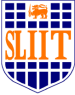 Today's Agenda
PSTN
Signaling
ISDN
PDSN
Internet Connections
M.Sc. in IT - Year 1 Semester II - 2012
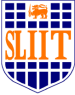 Session Outcomes
At the end of this session you will understand about the Public Switch Telephone  Network, Signaling, Integrated Services Digital Network and Internet connections.
M.Sc. in IT - Year 1 Semester II - 2012
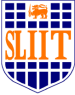 PSTN – Public Switch Telephone network
PSTN contains an Access network, Transmission Network, Switching and Signaling.

Use TDM System  Time Slots.

It’s a Real time dedicated connection.

The bandwidth is wasted in two copper wires in the Access networks as well as in between exchanges.
M.Sc. in IT - Year 1 Semester II - 2012
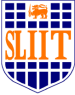 PSTN – Public Switch Telephone network
Waste of Bandwidth –
Use only 4 Khz
Real time dedicated connection
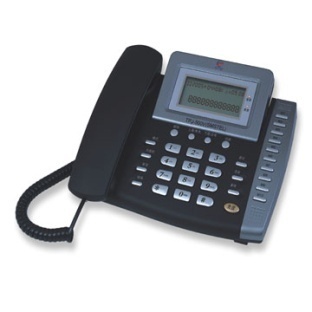 TDM - TS
2  Copper Wires
64 Kbps
Circuit Switching
Because all the time 64Kpbs are not used bandwidth is wasted
Occupancy
64 Kbps
Idle
Time
M.Sc. in IT - Year 1 Semester II - 2012
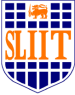 Signaling Between Exchanges
Has two types,
Channel Associated Signaling – C5, R2
Separate Signaling Network – C7
M.Sc. in IT - Year 1 Semester II - 2012
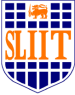 Channel Associated Signaling
In PSTN if data transmission is needed first we need to convert the data signal in to an analog signal by using a modem.





V. Standards are used when sending data through a PSTN network.
9.6  kbps
14.4 Kbps
19.2 Kbps
28.2 Kbps
54  Kbps
Modem
Data
V.35
M.Sc. in IT - Year 1 Semester II - 2012
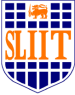 Channel Associated Signaling
Here TS 16 (16th Time slot) of a Primary Multiplexer is allocated for signaling. 

We can directly connect the customer equipment to the Multiplexer. (bypassing the exchange) That is called a leased line connection.
M.Sc. in IT - Year 1 Semester II - 2012
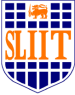 Leased Line
We can directly connect the customer equipment to the Multiplexer. (bypassing the exchange) That is called a leased line connection.




No Switching.
Point to point connection.
Leased line 
 64Kbps
Transmission Network
MUX
Higher Order MUX
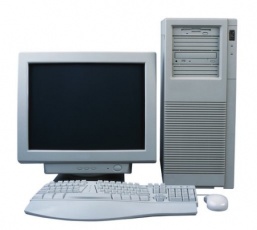 Switch
M.Sc. in IT - Year 1 Semester II - 2012
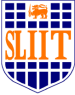 Leased Line
Data Mux s (A Special primary mux ) can be used to connect leased lines.






Cost of leased line connections are very expensive compared to dial-up connections.
N * 64 Kbps
Data MUX
2Mbps
Leased Circuits
Inputs are configurable
M.Sc. in IT - Year 1 Semester II - 2012
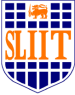 Separated Signaling Network – C7
Signaling network is separated from the switching network.
Signaling network became a packet switched network.
Therefore C7 signaling supports transmission of both voice and data through the PSTn network.
M.Sc. in IT - Year 1 Semester II - 2012
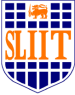 ISDN - Integrated Services Digital Network
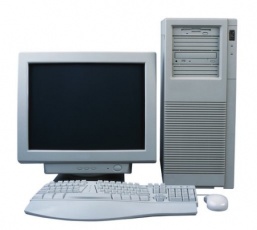 Exchange
64 Kbps
Network Interface
64 Kbps
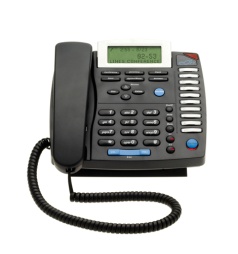 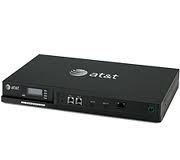 2 * 64 Kbps


+ 16  Kbps for  signaling
TA
Analog  Phone
OR
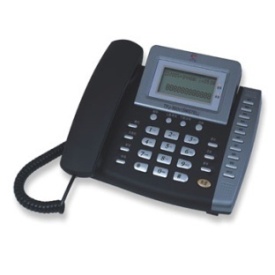 64 Kbps
Digital Phone
M.Sc. in IT - Year 1 Semester II - 2012
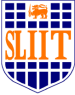 ISDN - Integrated Services Digital Network
ISDN users circuit switching
An ITU-T standard.
Two physical interfaces,
BRI -> 2B+D
PRI -> 30B+D                                                               
BISDN – Broadband ISDN
Provides up to 155 Mbps of speed
Did not actually implemented
M.Sc. in IT - Year 1 Semester II - 2012
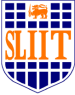 PSDN – Public Switch Data network
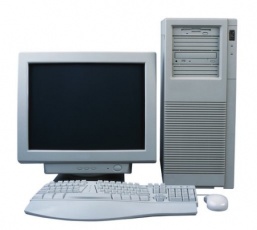 Introduced by ITU-T
Eg: x.25
Network Layer
Data Link Layer – LAP-B
2 copper wires
Physical layer
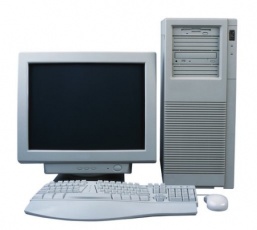 X.25
Packet switch
Network Interface
LAP-B
Network Interface
X.25
M.Sc. in IT - Year 1 Semester II - 2012
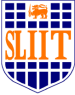 PSDN – IP
ISOC developed another public switch network called IP network. 
They used routers instead of  packet switches. A Router can be placed either in customer premises or in service providers premises.
M.Sc. in IT - Year 1 Semester II - 2012
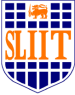 PSDN – IP
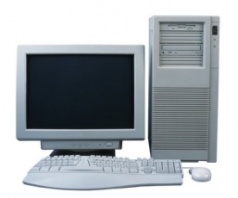 IP
This is normally a private network
HDLC, PPP
RS -232
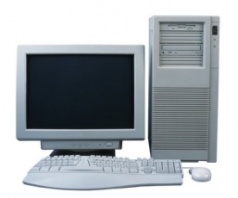 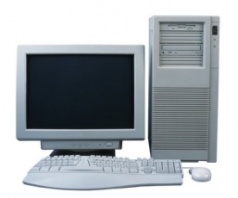 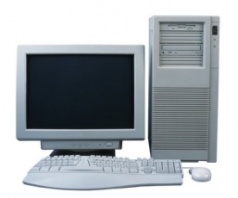 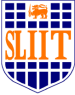 M.Sc. in IT - Year 1 Semester II - 2012
Getting Internet Connection
A customer need a service provider to get connected to internet/ public network.
Private Network
Public Network
ISP
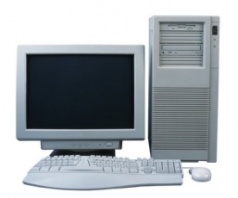 Dial up
M.Sc. in IT - Year 1 Semester II - 2012
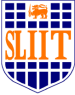 Getting Internet Connection
Internet
PSTN
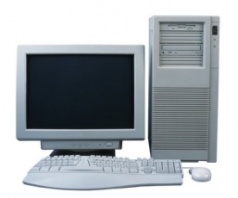 ISP
Modem
Modem band + Remote Access server
Customer
M.Sc. in IT - Year 1 Semester II - 2012
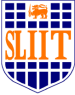 Getting Internet Connection
ISP a need to get a leased line from a bigger Service provider.

Small ISP                    Telecom                   Tier 1           						           Operators
M.Sc. in IT - Year 1 Semester II - 2012
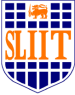 Getting Internet Connection
2 copper wires
DSLAM
PE router
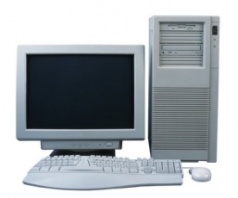 ADSL modem bank
ADSL modem
MPLS
M.Sc. in IT - Year 1 Semester II - 2012
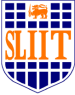 Getting Internet Connection
Instead of two copper wires we can have a fiber ring in the access network.






Can get higher bit rates.
PON , FTTH, FTTN .
Metro Ethernet box
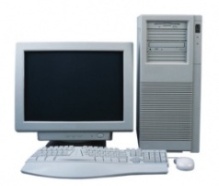 PE Routers
M.Sc. in IT - Year 1 Semester II - 2012
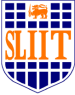 Thank You…
M.Sc. in IT - Year 1 Semester II - 2012
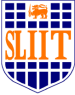